Journal Exercises
We will be doing a number of exercises that will serve as skill-building for a variety reasons. In order to do well on these exercises, you must:
Turn in each one upon completion. There will be two per sessions.
Date and number each exercise at the top of your page.
Unless noted, answer each question in four to six well-crafted sentences.
 Use a pen. Write neatly.
Create a claim, use data/evidence, analyze comprehensively. 
Write lyrically, crafting your own voice in your writing.
Journal Prompts #1, 2
Lyrical: expressing the writer’s emotion in an imaginative and beautiful way.
1. PROMPT: 
	“Art is the antidote that can call us back from the edge of numbness, restoring the ability to feel for another.” – Barbara Kingsolver, “High Tide in Tucson.” 
Use the Word “antidote” in a lyrical sentence AND make a claim: By using the word antidote, what does the author imply about the inability to feel for another? 
2. PROMPT:
Free-write: If we changed the word antidote to gift, what effect would it have on the meaning of the sentence?
Student Exemplar
Within a poisoned society where tears are disreputable social taboos, humanity needs a form of expression. The apathetic plague of indifference is a disease that prove most formidable. Kingsolver argues that art is the antidote. Visual stimulation opens the floodgates of the heart. When speech cannot supply the unspoken feelings we lock away, art become the evolving exhale that releases emotion and revives the numbness.
Journal Prompts #3 & 4
3. Prompt One (four to six lines):
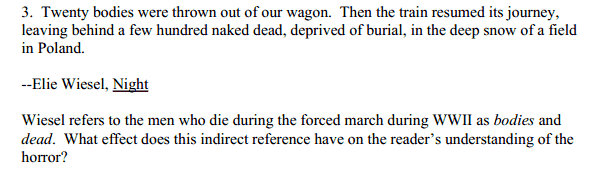 4. Change up! - Creative Prompt: Wiesel also relies on spare syntax, followed by imagery punctuated with alliteration. This time, craft just two sentences. Construct your own short, direct sentence, describing something mournful or shocking or surprising. Follow this with imagery and a poetic device of your own.
Journal #’s 5 & 6
As I watched, the sun broke weakly through, brightened the rich red of the fawns, and kindled the white spots.   - E.B. White,  “Twins”
5. What does the word  kindled imply? How does this verb suit the purpose of the sentence.   (A fawn is a baby deer).
(Free-Write / 4-6 Sentences). Consider: Claim, Data, Commentary.
I arise in the morning torn between a desire to improve the world and a desire to enjoy the world. This makes it hard to plan the day. - E.B. White
6. How does the word torn function in the sentence?
(Free-Write / 4-6 Sentences). Consider: Claim, Data, Commentary.
Journal Prompt #7
For today’s Journal Prompt, we will go all-in RA.
Prompt: Abuelo, under a bald lightbulb, under a ceiling dusty with flies, puffs his cigar and counts money soft and wrinkled as old Kleenex.                                			– Sandra Cisneros, Tepeyac
Write a 5-7 sentence claim paragraph: What rhetorical strategies does Cisneros use to reveal something about this character in her book?
Journal Prompt #7
Abuelo under a bald lightbulb, under a ceiling dusty with flies, puffs his cigar and counts money soft and wrinkled as old Kleenex. – Sandra Cisneros, Tepeyac
Write a claim paragraph. What rhetorical strategies does Cisneros use to reveal something about this character in her book?
Purpose: Cisneros uses imagery to objects to personify Abuelo (grandfather) as well as serving as tone for his obsession with money.
Strategies: Imagery fuels several Poetic Devices - Repetition (anaphora) with Asyndeton – emphasizes he has done this several times, both a Metaphor and a Simile put you in the room, giving it a Used-up maybe even Melancholy Tone. Without a physical description of the character, your mind is free to supply its own through Allusions: “Bald lightbulb” / Bald Man, “Dusty,” “Soft,” “Wrinkled,” “Old” – each object Personified into a perfect image of Grandpa. The cigar he smokes to give himself masculine authority. But the crummy room and soft money make him a pathetic, even tragic figure.
Exemplar (5 Sentences)
Through the use of imagery and poetic devices, Cisneros alludes to the age, appearance, and status of her character. In the beginning of the sentence, Cisneros illustrates a “bald lightbulb” as an attempt to make the reader imagine Abuelo (grandfather in Spanish) as a bald old man. She moves on to describing the ceiling as “dusty with flies,” a metaphor meant to call attention to the age and poor status of the room Abuelo resides in, which works as a strategy to alter the image of Abuelo further – a poor, dusty, bald old man. Finally, Cisneros includes the simile, “money soft and wrinkled as Kleenex,” to once again call attention to Abuelo’s age and economic situation. The word wrinkled is the more obvious of the two descriptions, yet money that is soft has been touched a lot; this sort of description works to make the reader wonder how many times Abuelo has touched and counted the money, either out of anxiety or obsession.
Prompt #8
“Pots rattled in the kitchen where Momma was frying corn cakes to go along with vegetable soup for supper, and the homey sounds and scents cushioned me as I read of Jane Eyre in the cold English mansion of a colder English Gentleman.”								--Maya Angelou, I Know Why the Caged Bird Sings
How does the word “cushioned” function in this sentence? 
Rhetorical Strategy Word Bank:							Tone, Mood, Diction, Style, Syntax, Imagery, Allusion, Alliteration, Juxtaposition, Repetition, Euphemism